Economic Empowerment
By 
Shiny Vincent
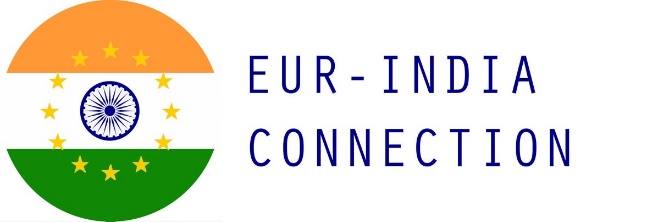 Understanding Economic EmpowermentDefinition of economic empowermentIts significance in the context of women in urban poor communities
Definition of economic empowerment
Its significance in the context of women in slums
Economic empowerment means having the ability to make your own money and have control over it. It's like having your own superpower.
Education as the Foundation
Education is like the first step on the ladder to success. It helps you learn new things, get better jobs, and earn more money.
Sharing Personal Experience:
Share own life stories of People like Dr.Ambedkar, highlighting the immense challenges he faced as a member of a marginalized community in India.
Education: Emphasize the importance of education as a means to break the cycle of poverty and discrimination. Encouraging girls to go to school and pursue higher education would be a key focus.
Employemnet opportunities
highlight various job opportunities that women can explore, emphasizing that everyone has unique skills and talents.
share stories of people who, through hard work and determination, have risen from poverty to success.
encourage women to be open to learning new skills and to actively seek employment opportunities.
Entrepreneurship
discuss entrepreneurship as a way to be your own boss and create opportunities.
share examples of individuals who started small businesses with limited resources and eventually became successful entrepreneurs.
would stress the importance of innovation, determination, and perseverance in entrepreneurship.
Financial Literacy
explain that understanding money is crucial for economic empowerment.
use simple language to explain concepts like saving money, avoiding debt, and making wise financial decisions.
encourage women to seek financial education and make informed choices about their finances.
Overcoming Barriers
Never Giving Up:
convey that giving up is not an option. He would encourage the women to persevere and keep working toward their dreams, no matter how difficult the path may seem.
explain that setbacks and failures are a part of life, but what matters most is the determination to keep moving forward.
motivate them to adopt a mindset of persistence, sharing stories of individuals who overcame seemingly insurmountable obstacles through sheer determination.
Learning from Failures:
emphasize the importance of learning from failures and mistakes. He'd explain that failures are not the end; they are opportunities to learn and grow.
Encourage them to analyze what went wrong, make necessary adjustments, and use these experiences as stepping stones toward success.
Networking and Community Support
Emphasize the strength of unity within the community.
encourage women to support each other, share knowledge, and work together to uplift the entire community.
would remind them that collective action can bring about positive change.
Govt Initiatives
. Understanding Government Initiatives:
Start by explaining that the government has special programs and schemes designed to help people who face challenges like poverty, discrimination, and lack of opportunities.
Tell them that these programs are created to empower and support people just like them, who may be living in difficult conditions.
Accessing Government Support:
Explain that accessing government support is possible, but it involves certain steps. It's important to demystify the process.
Describe how to find information about these programs, either through local government offices, community centers, or online resources.
Challenges & Solutions
Learning from Failure:
Stress that it's okay to make mistakes and experience setbacks along the way. These are opportunities to learn and improve.
Encourage them to reflect on their experiences and consider how they can use those lessons to overcome future challenges.
Believing in Themselves:
Remind them that they have the capacity to overcome challenges and achieve their goals. Self-belief is a powerful motivator.
Emphasize that they are not defined by their circumstances, but by their determination and actions.
concl
Provide information our VTC courses and and stress that help is available and that they should not hesitate to seek it when needed.